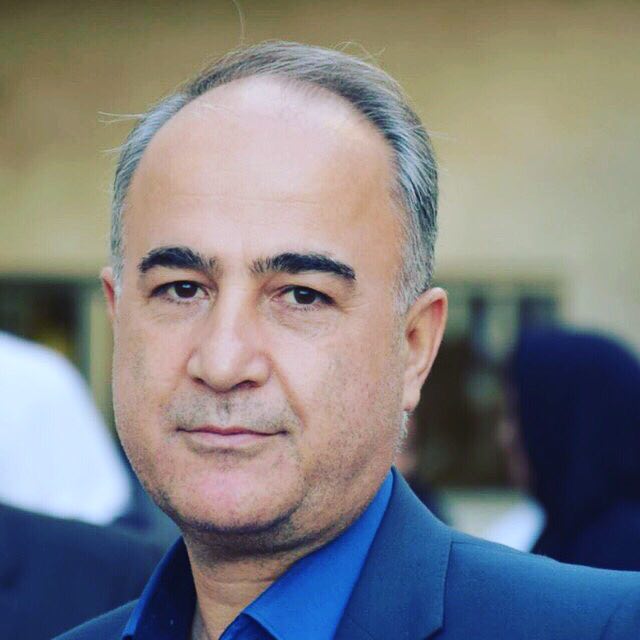 Dr E.Faraji
MD,Internist,Endocrinologist
Tabriz University of Medical Sciences
Nothing to Declare
11/14/2018
1
HYPOCALCEMIC DISORDERS
11/14/2018
2
Calcium in the Body
99% in Bone
1% Exchangeable
50% Bound
50% Ionized
Strong Extra- to Intracellular Gradiant (10,000:1)
Calcium Channels 
Intracellular portion 99% Bound
11/14/2018
williams
3
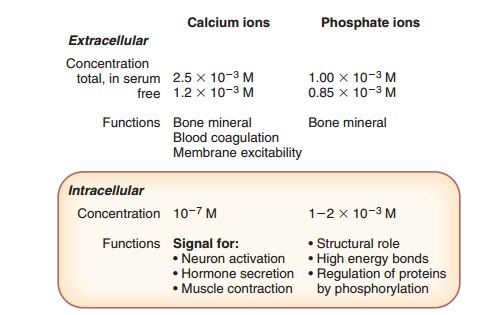 11/14/2018
williams
4
Calcium Regulators
PTH

1,25(OH)2 VitD3

Calcium

P
11/14/2018
5
PTH
11/14/2018
williams
6
PTH Actions on Calcium Homeostasis
11/14/2018
7
PTH – Ca Curve
11/14/2018
williams
8
Hypocalcemia
Acute or Chronic reduction of IONIZED Ca below normal physiologic range
8.5 – 10.5 mg/dl Total ca.

Ionized Ca below 1.2mM/l

Total Ca  influenced by albumin,PH,FFA level,lipid infusions
11/14/2018
9
s/s
Acuteness



Severity
11/14/2018
10
11/14/2018
JCEM 2016
11
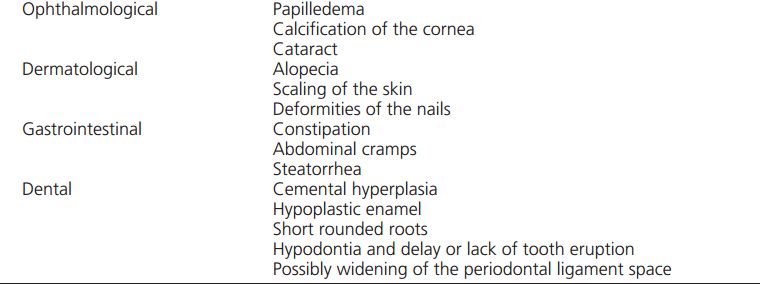 11/14/2018
JCEM 2016
12
Classification of Etiology
PTH Related



PTH Unrelated
11/14/2018
13
PTH related
11/14/2018
Bilezikian :Primer on the Metabolic Bone Diseases and Disorders of Mineral Metabolism
14
PTH Unrelated
11/14/2018
Bilezikian : Primer on the Metabolic Bone Diseases and Disorders of Mineral Metabolism:
15
PTH related
Postsurgical-Autoimmune-Congenital
Hypomagnesemia
Pseudohypoparathyroidism
11/14/2018
16
Genetic Etiology
11/14/2018
JCEM
17
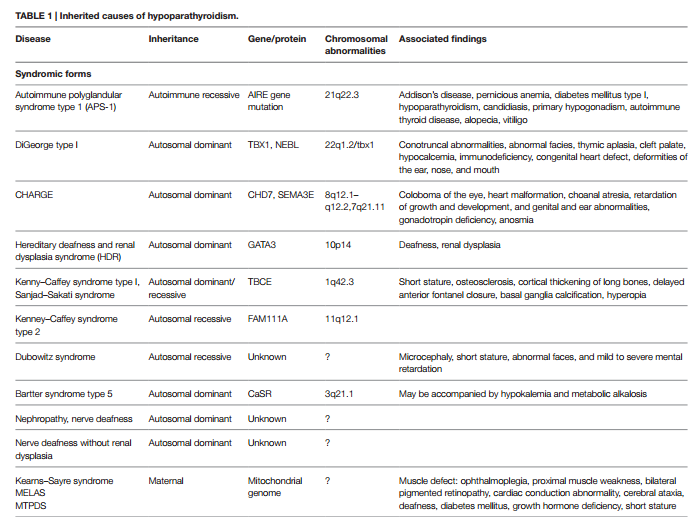 11/14/2018
18
Review of Hypoparathyroidism :Ejigayehu G. Abate
1
Review of Hypoparathyroidism :Ejigayehu G. Abate
11/14/2018
19
Postsurgical Hypoparathyroidism
Neck Surgery
Thyroidectomy (38%)
Parathyroidectomy(21%)
RLND
Any Neck surgery(5%)
75% all hypoparas
Powers J, Joy K, Ruscio A, Lagast H. Prevalence and incidence of hypoparathyroidism in the United States using a large claims database. J Bone Miner Res
(2013)
11/14/2018
20
The incidence of postsurgicalhypoparathyroidism
Depends on 
the center
type of intervention
surgical expertise.
 Transient postsurgical hypoparathyroidism lasting˂6 months 
    25.4 – 83% of patients worldwide after neck surgery

 Permenant postsurgical hypoparathyroidism, defined as lasting more than 6 months
   0.12– 4.6% of cases
11/14/2018
JCEM 2016
21
Risk Factors
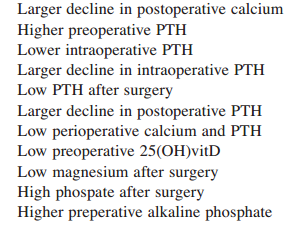 11/14/2018
Postsurgical Hypoparathyroidism: A Systematic Review
KASSIANI KAKAVA
22
Risk Factors
11/14/2018
23
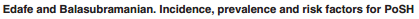 Morbidity
11/14/2018
24
QoL
I am not the person I was before
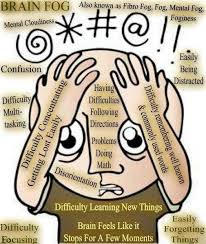 11/14/2018
25
Goals of Treatment
Resolve  S/S Hypocalcemia 
Maintain sCa at 8-9mg/dl
U/Ca normal
Phosphate in Normal range
P*Ca not more than 55
Consider and avoid complications of treatment
11/14/2018
26
Treatment
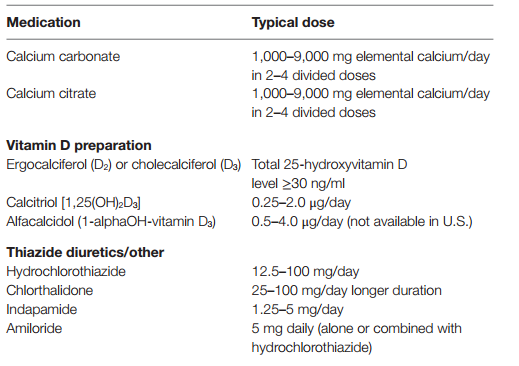 11/14/2018
27
Emerging Treatments
PTH(1-34)
PTH(1-84)
Not routinely recommended
Only in those who cannot be controlled with conventional treatmen
Replace 
24w
134pt
rhPTH vs Placebo
53% able to reduce Ca .VitD by more than50%
43% completely stopped VitD and reduce Ca
Mannstadt M,  et al. Efficacy and safety of recombinant human parathyroid hormone (1-84) in hypoparathyroidism (REPLACE): a double-blind, placebo-controlled, 
randomised, phase 3 study. Lancet Diabetes Endocrinol(2013) 1
11/14/2018
28
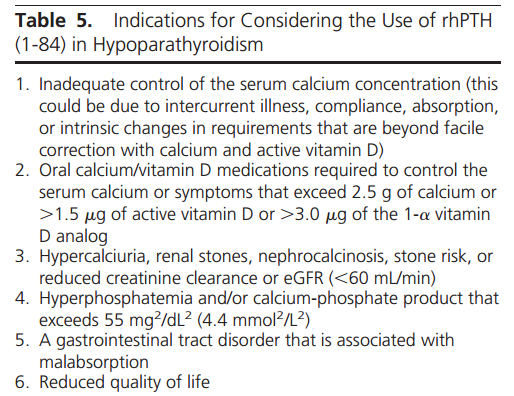 11/14/2018
JCEM2016 Management of Hypoparathyroidism: SummaryStatement and GuidelinesMaria Luisa Brandi,
29
Complications of Treatment
Undertreatment
Overtreatment
Hyperphosphatemia
Hypercaciuria
Nephrocalcinosis
Nephrolithiasis
Renal failure

Patients are often not satisfied
11/14/2018
30
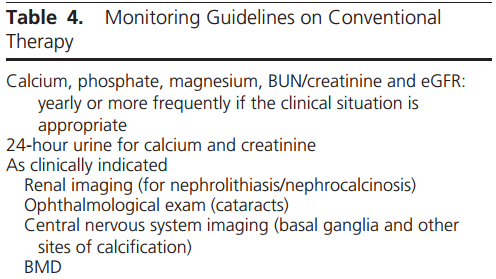 11/14/2018
JCEM2016 Management of Hypoparathyroidism: SummaryStatement and GuidelinesMaria Luisa Brandi,
31
Summery  and Key messages
Treaetment of Acute /Severe hypocalcemia is an Emergency.
Postsurgical HypoPT is the most common form of HypoPT.
Training dedicated thyroid surgeons is of utmost importance.
Careful selection of Pt and the Best surgical level.
Preoperative provisions are important.
Intra/Postoperative PTH,Ca,P levels are valuable predictive factors.
Meticulous attention to morbidities of HypoPT.
Close attention to the complications of Treatment
All medical activities should be  Patient Oriented
11/14/2018
32
11/14/2018
33